Evidencia unidad 3 
Villancicos
Fatima Montserrat Flores Pardo #5
Escuela normal de educacion preescolar.
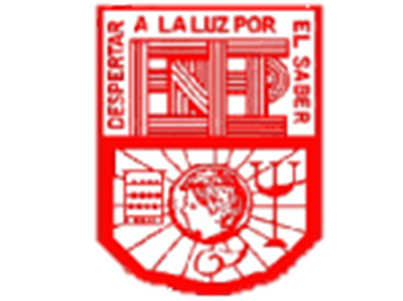 Lic. Educacio Preescolar 
Villancicos 
Fatima Montserrat Flores Pardo #5
Muisca 
Docente: Armando Posada 
Evidencia unidad 3
Enero 2022
Campana sobre campana
Campana sobre campana o Campanas de Belén es un villancico tradicional español muy interpretado en todas las regiones del país durante las fiestas navideñas. Se trata de una composición que destaca por su alegría y su musicalidad, evocando el sonido de las campanas en el estribillo gracias a la estridencia del vocablo «Belén», lugar de nacimiento del Mesías, hecho que se celebra precisamente en Navidad.
En cuanto a las raíces, cabe destacar que el villancico ‘Campana sobre campana’ se desconoce el origen exacto, así como la autoría del mismo. No obstante, se sabe que tiene procedencia andaluza, en donde, de acuerdo con algunas fuentes, se viene interpretando desde principios de siglo XX.
La canción, de origen andaluz, ha sido traducida a multitud de idiomas. 'Campana sobre campana' o 'Campanas de Belén' es un villancico tradicional español muy interpretado en todas las regiones del país durante las fiestas navideñas.
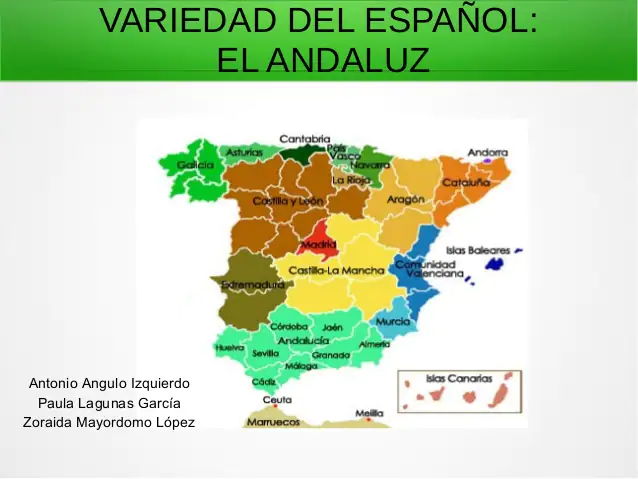 Los pastores
Las canciones de Navidad no sólo divierten a los niños como también les educan y les cuentan historias llenas de valores navideños. Los villancicos son las canciones de Navidad más escuchadas por los niños. Es un tipo de canción ideal para compartir en familia, para bailar, relajar y entretener.
La canción Los Pastores habla de la alegría que supone el nacimiento de Jesús. De la música y las canciones que inspiran a los pastores en el portal de Belén. El dato más cercano a este Villancico se halla por el año 1600 en que como moda pudo haberse propagado.
Link de los villancicos
https://www.youtube.com/watch?v=Qr5w6tLEgwM&ab_channel=FatimaFloresPardo
https://www.youtube.com/watch?v=E3OxygIMpFQ&ab_channel=FatimaFloresPardo